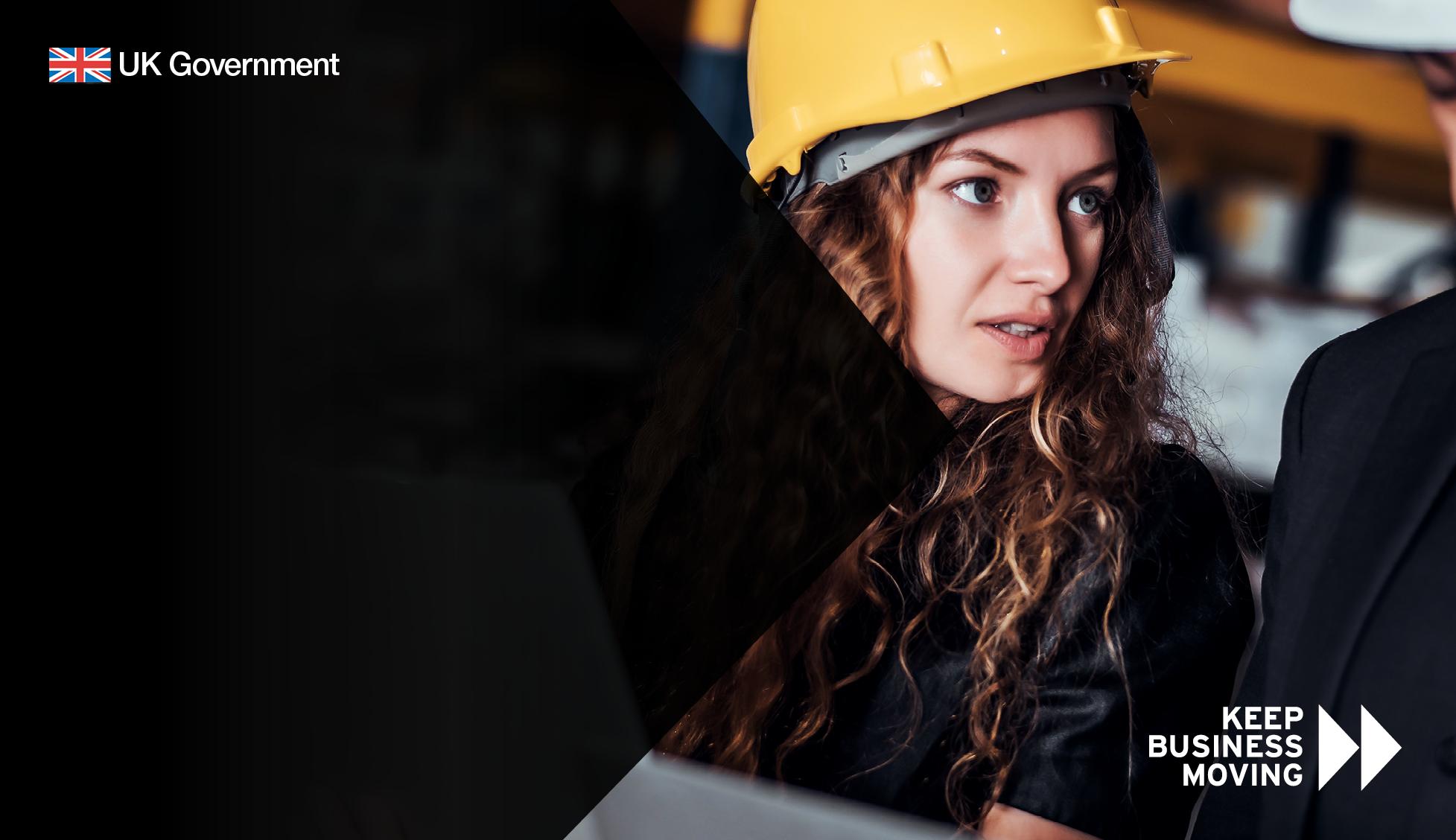 Identity cards
Elizabeth Wilkinson and Darren Worboys
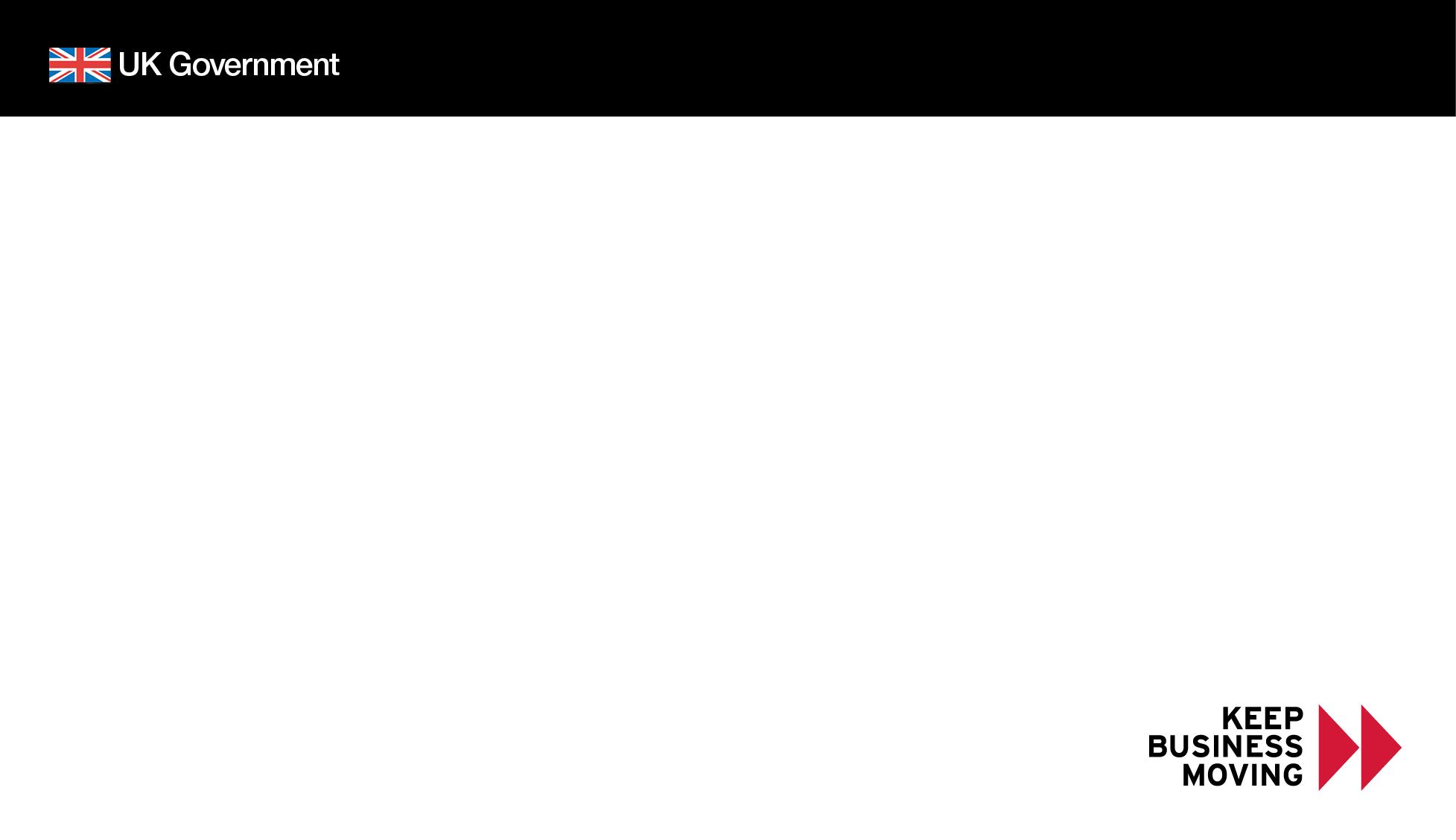 Identity Cards
What’s changing

From 1 October 2021 it will not be possible to enter the UK using an EU, EEA or Swiss  ID card, except where the holder has applied to the EU Settlement Scheme or otherwise has protected rights under the Citizens’ Rights Agreements. 

This means most EU, EEA or Swiss nationals will need to use a passport, rather than an ID card, to enter the UK from 1 October. People who arrive at the UK border with incorrect documents may be refused entry.

EU, EEA and Swiss citizens may use their national ID card to enter the UK until at least 31 December 2025 if they have:
settled or pre-settled status under the EU Settlement Scheme
applied to the EU settlement scheme but have not yet received a decision
an EU Settlement Scheme family permit
a frontier worker permit
a visa as a S2 Healthcare Visitor
Swiss nationals may also travel using an ID card if they have a visa as a Service Provider from Switzerland.
have equivalent immigration permission granted by the Crown Dependencies or a valid pending application to one of the Crown Dependencies’ EU Settlement Schemes

Gibraltar identity cards held by British citizens and Irish passport cards may continue 					to be used for travel to the UK
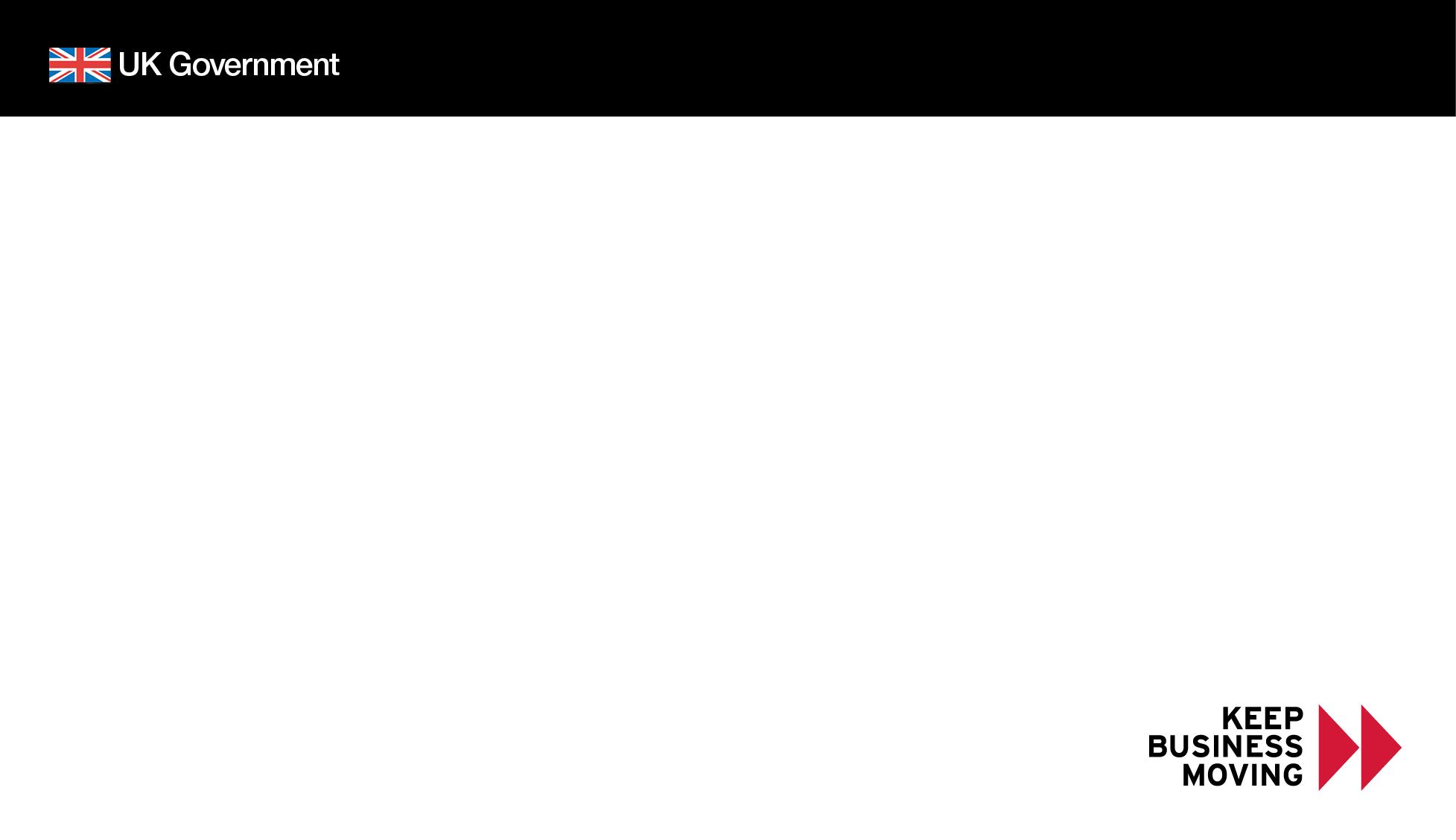 Identity Cards - FAQs
If I do not have a passport, will I still be able to enter the UK? 

EU, EEA and Swiss citizens who are not entitled to enter the UK on a national ID card from 1 October are liable to be refused entry. You should make sure that you are properly documented for your trip. 
 
Will hauliers or their managers be fined for arriving at the UK border without a passport? 

You will not be fined if you or your employee tries to enter the UK with the wrong travel document, how[1]ever they are liable to be refused entry To avoid delay and disruption at the border, you should encourage your drivers to make sure that they are properly documented for their trip.

A driver has applied for a passport but it will not be ready before 1 October, can they provide alternative documentation?

We have provided nearly a year’s notice of these changes to enable those affected to make arrangements to obtain a passport where necessary

A Frontier worker permit is linked to a driver’s ID card, does that mean they will need to carry both their passport and ID card from 1 Oct? 

Those whose rights are protected under the Citizens’ Rights Agreements (such as Frontier Workers) will be able to use their ID cards to enter the UK until 31 December 2025 at least.